Фотоматериалы Открытого заседания литературной гостиной «Пока свеча горит»(посвященного 200-летию со дня рождения М. Ю.Лермонтова)2014 год.
«Анапский колледж сферы услуг»
Преподаватель литературы: Навальная Ольга Николаевна
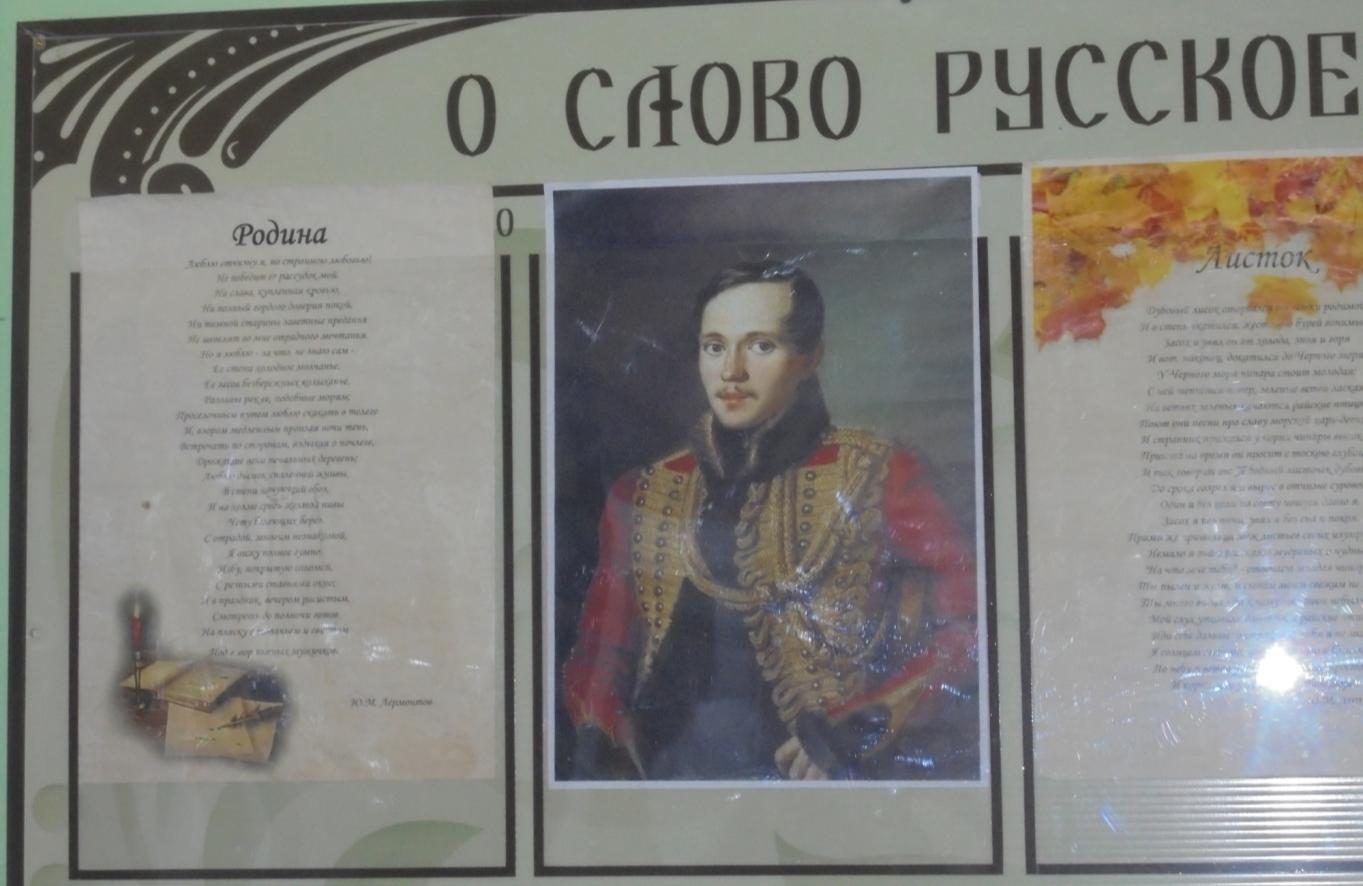 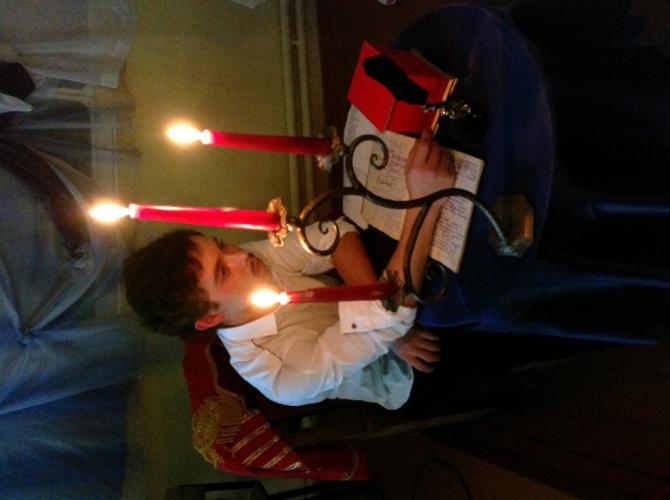 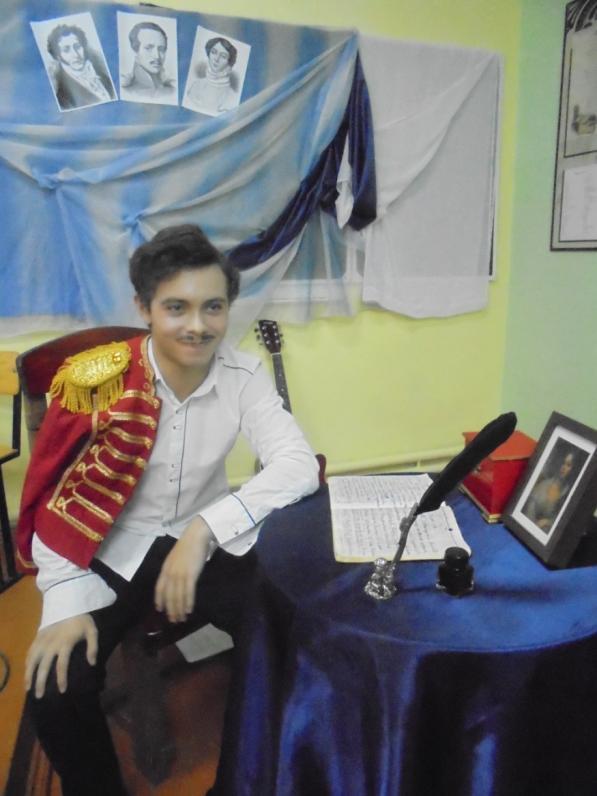 Студент 3-го курса Мельников Андрей в роли М.Ю. Лермонтова
Ведущие литературной гостиной: Утенков В.Кошеру Д.Гридякина В.
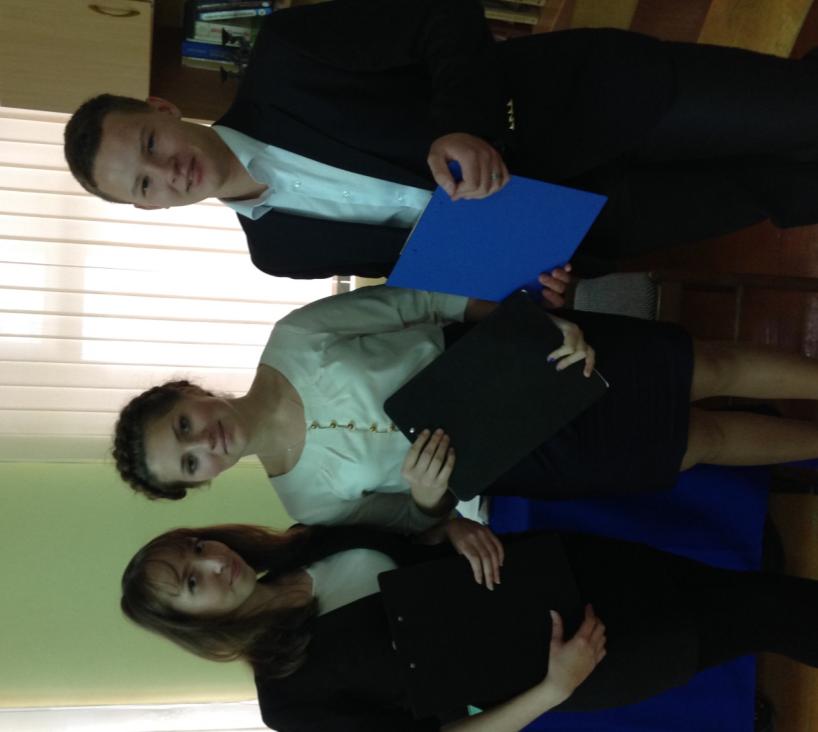 М.Ю Лермонтов (Мельников А.) читает стихотворение «Не обвиняй меня Всесильный…»
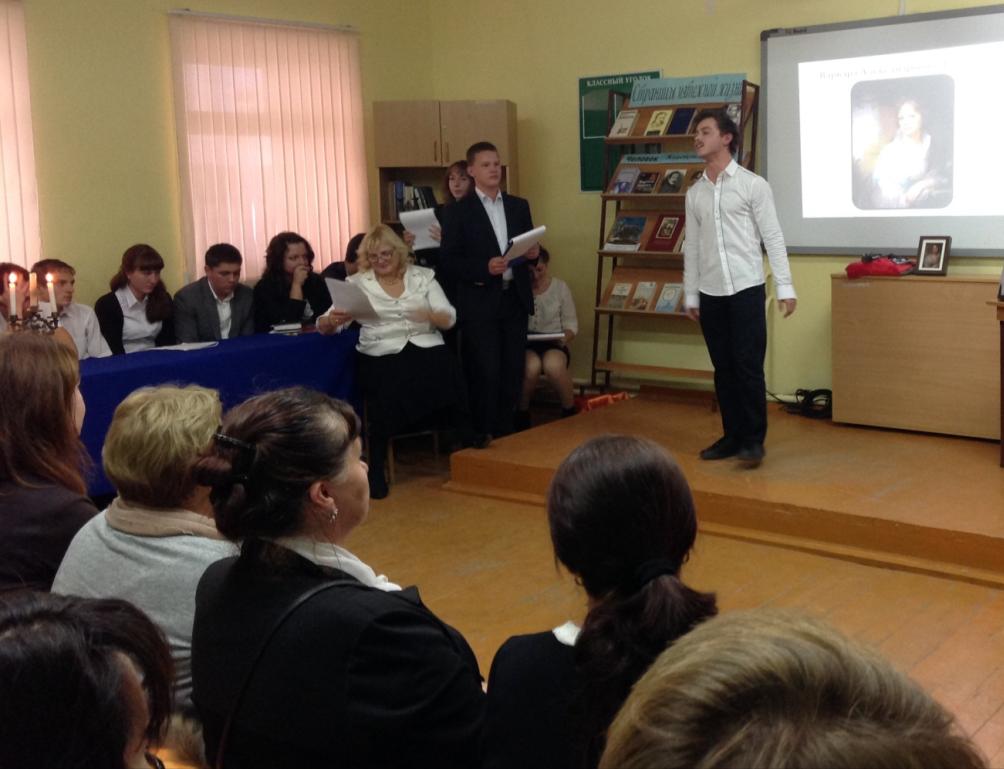 Гости литературной гостиной:студенты Новороссийского медицинского колледжа
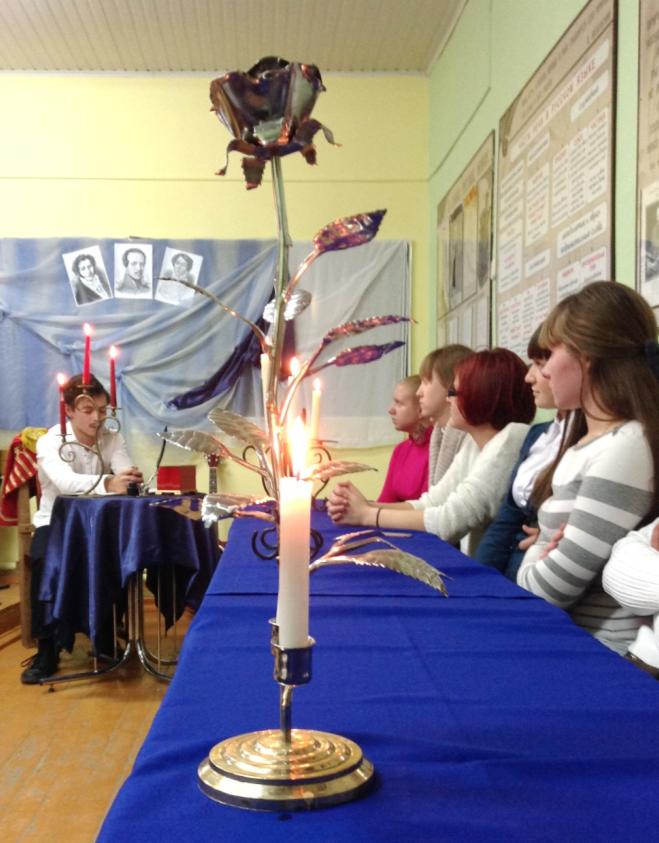 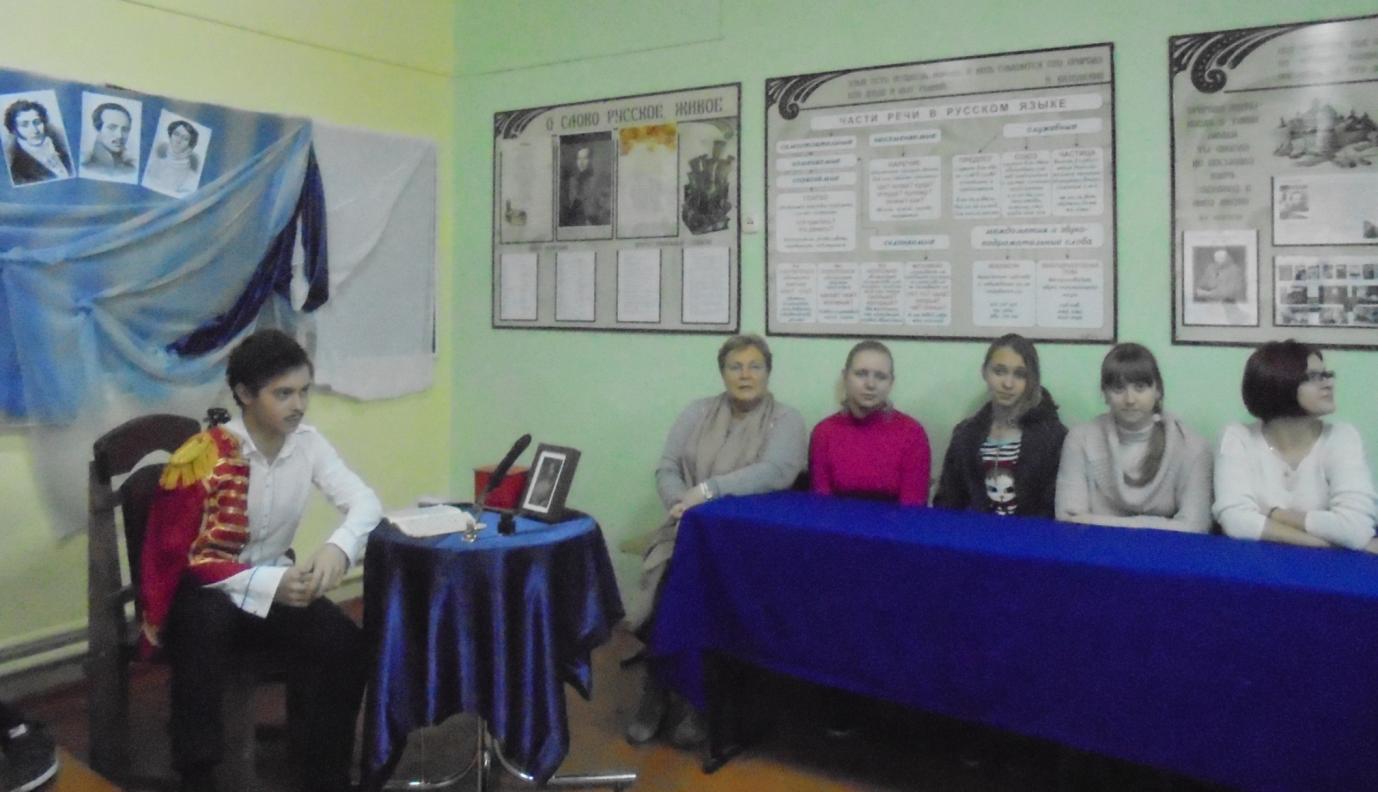 А дальше что? Может учение в университетах Берлина, Парижа… Или – офицерский мундир и подвиги на Кавказе… Но в любом случае – слава Поэта.
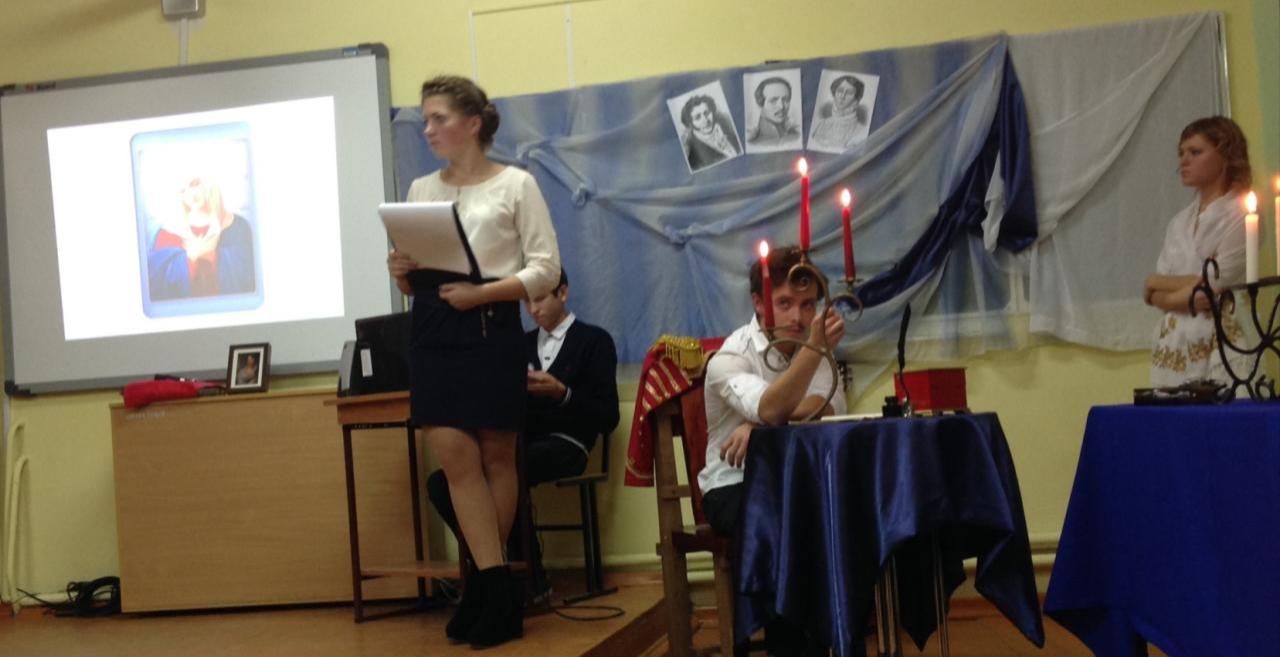 Студентка 1-го курса ТОП 11-14 исполняет романс «Когда волнуется желтеющая нива»
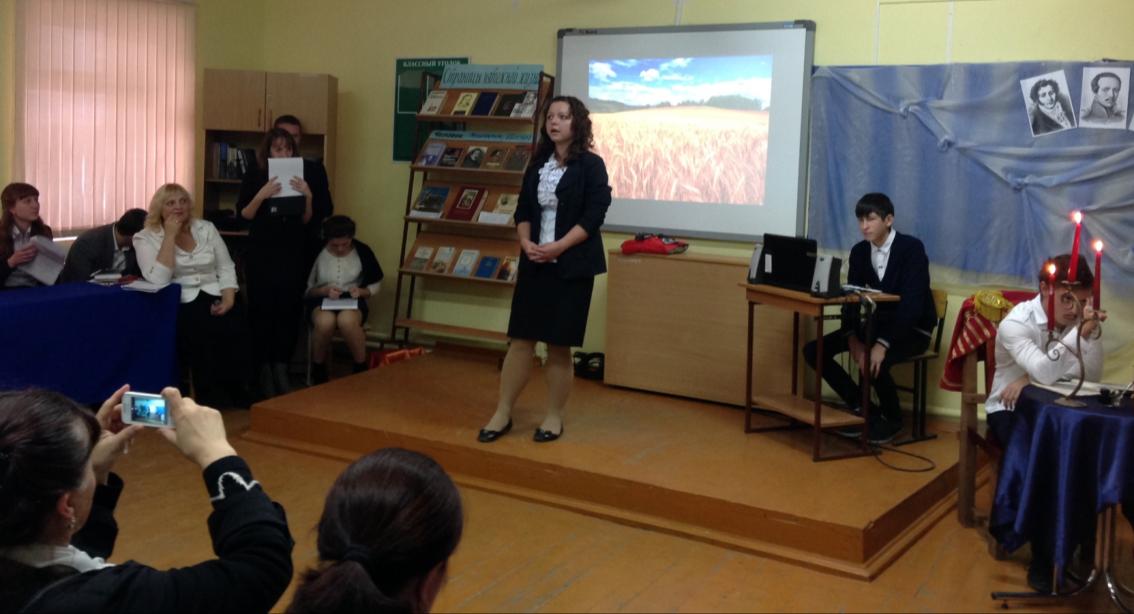 Гарькавая Ксения студентка 2-го курса ТОП 21-13 читает стихотворение М.Ю Лермонтова «Желание»
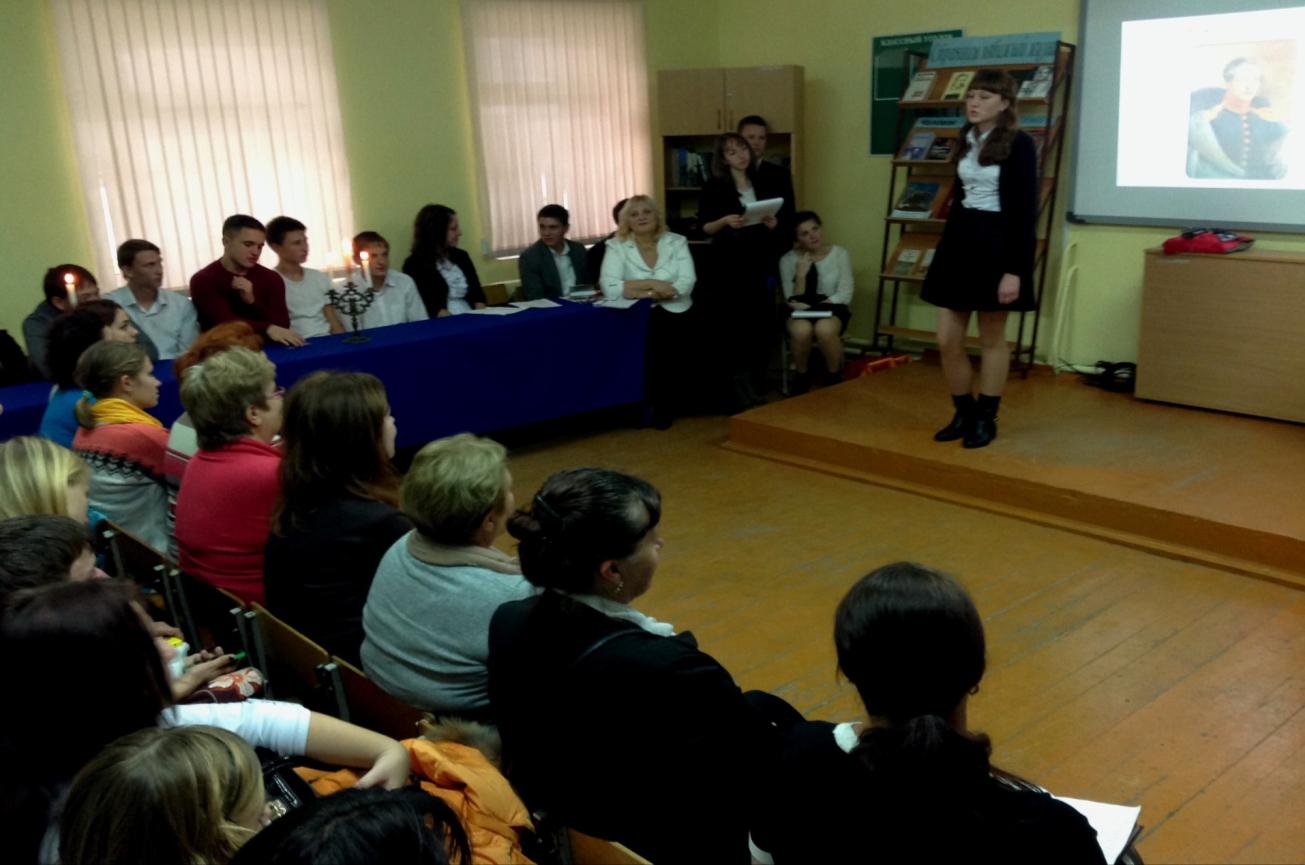 Я жить хочу! Хочу печалиЛюбви и счастию назло…
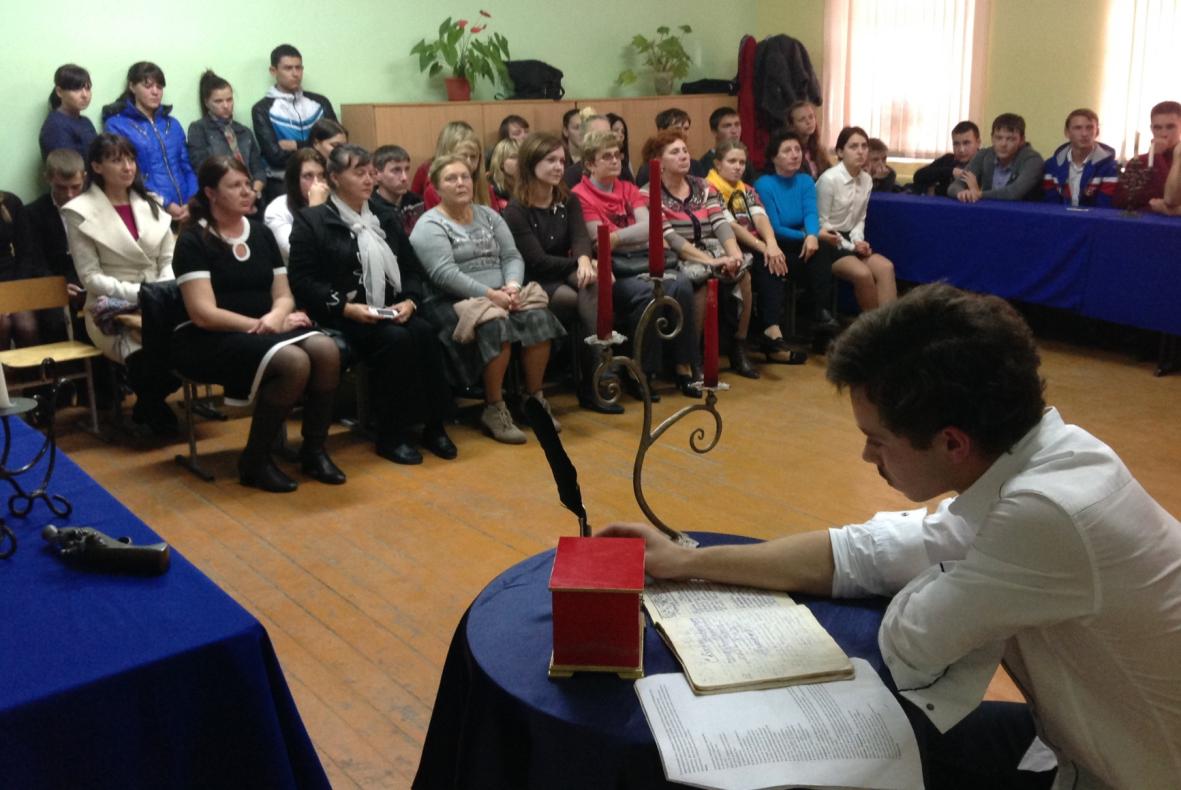 Студент ТОП 21-13 Емельянов Глеб читает стихотворение М.Ю Лермонтова « Мы случайно сведены судьбою»
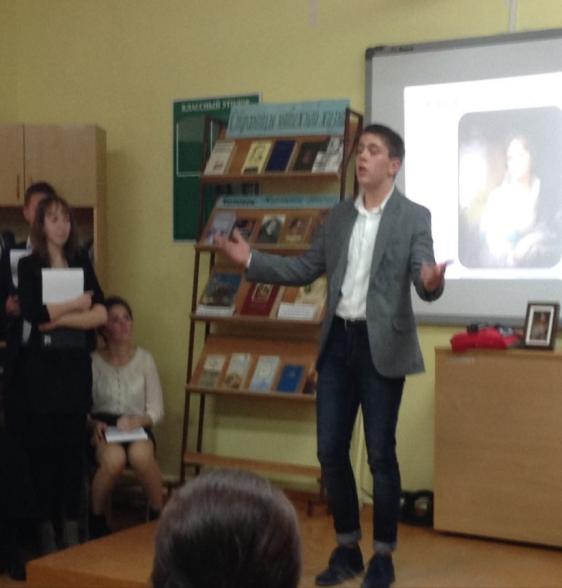 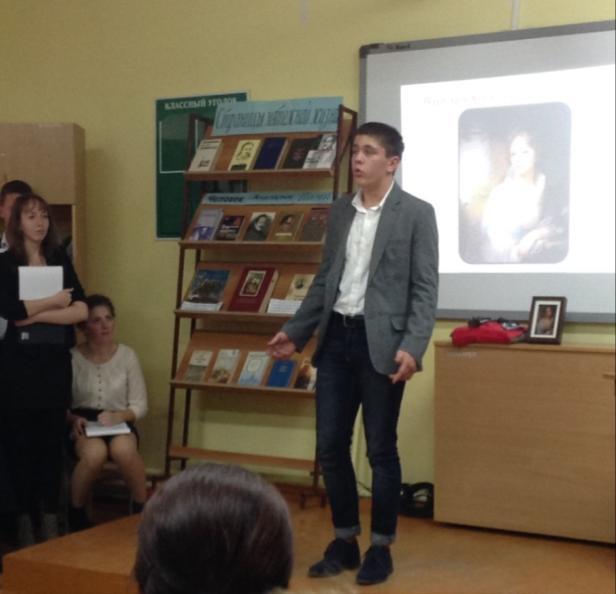 Студент 1-го курса ИСГ 11-14 Жуков Денис читает стихотворение Лермонтова «Зачем я не птица, не ворон степной…»
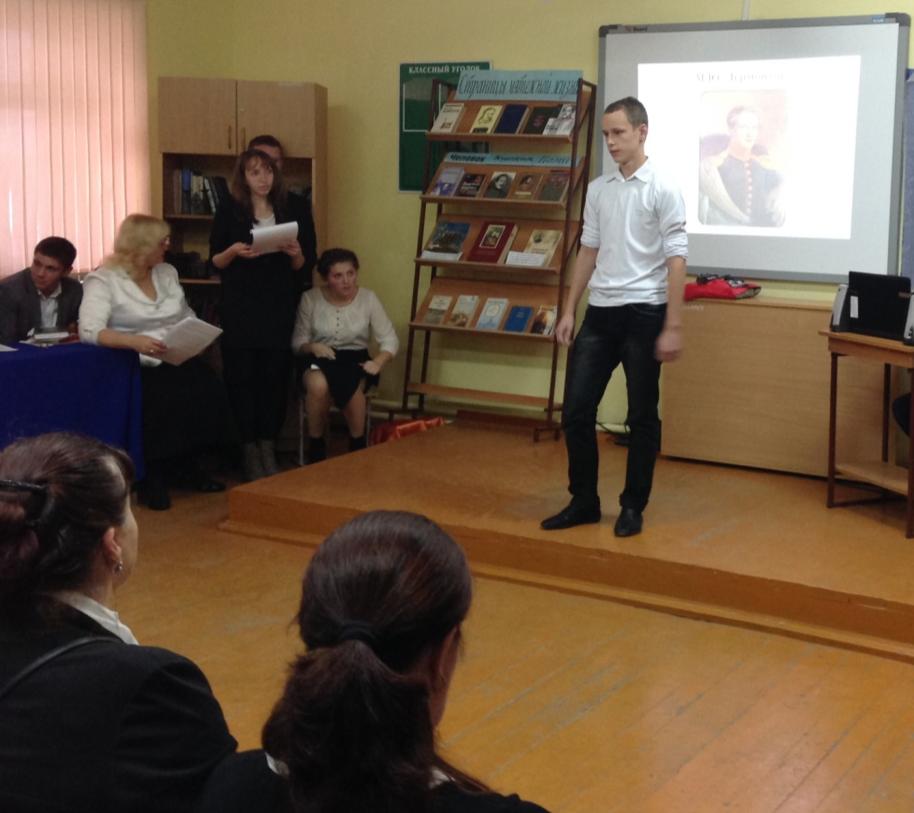 Студентка 1-го курса ИСГ 11-14  Шелудько Виктория читает стихотворение М.Ю. Лермонтова «Они любили друг друга так долго и нежно»
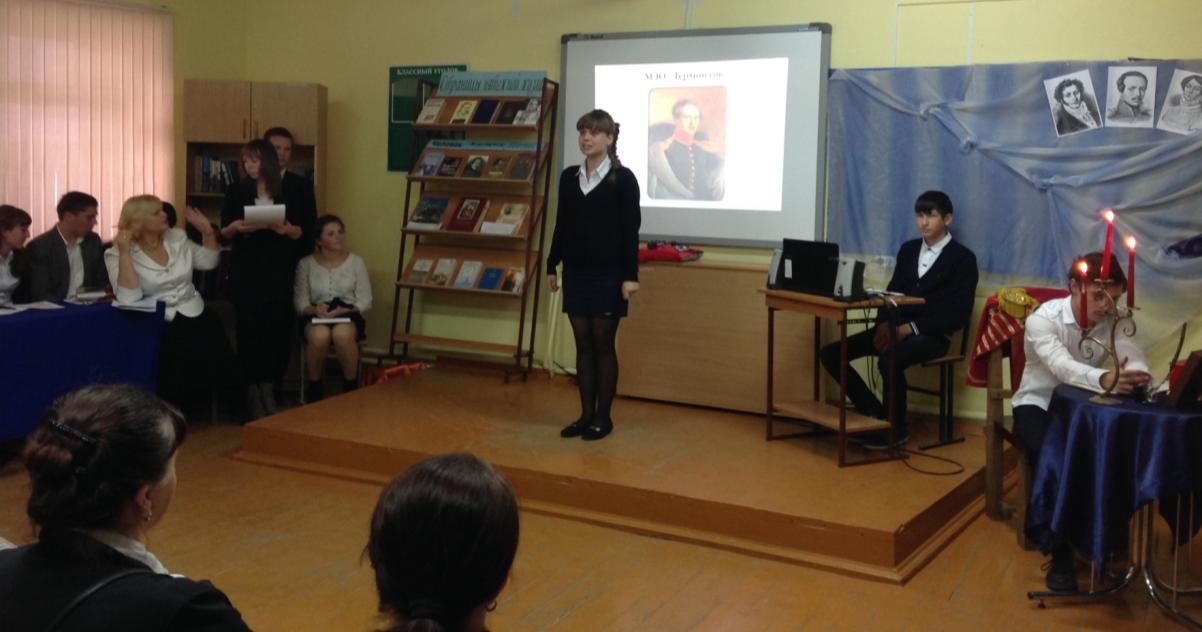 …Он ставит в церкви две свечи.Одна – за здравие любимой,Чтоб луч ее мерцал в ночи,Как свет души его гонимой.Свечу вторую он зажегЗа упокой любви опальной.И может, пламя горьких строкЗажглось от той свечи печальной?Две горьких жизни…Два конца…Андрей Деменьтьев
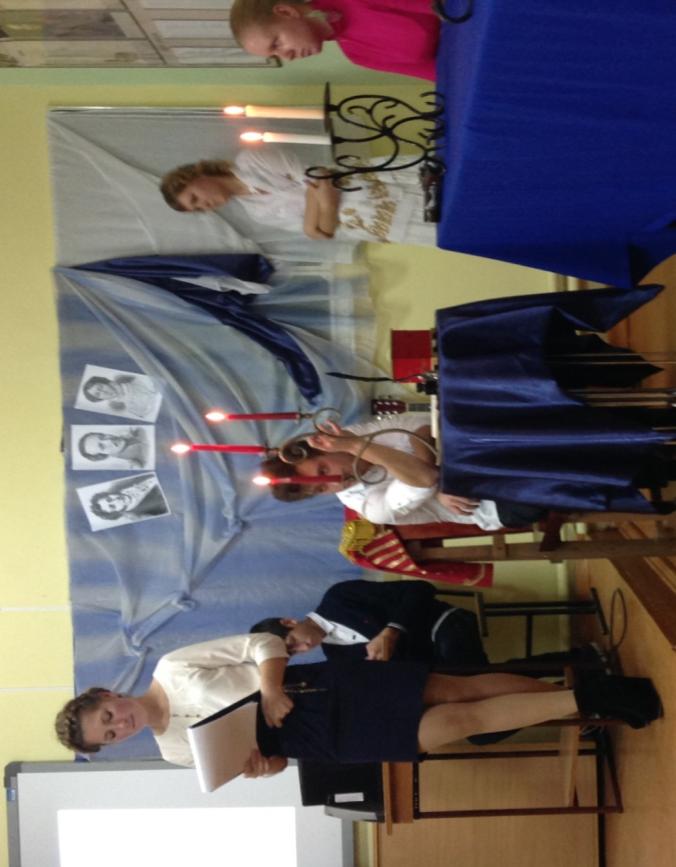 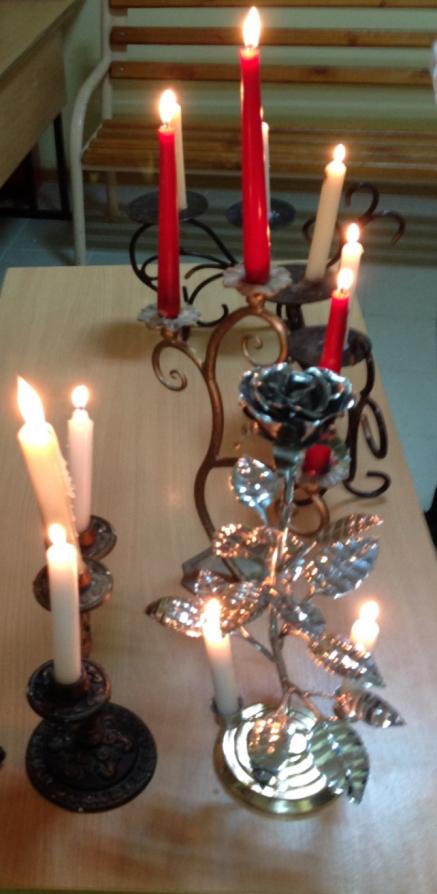 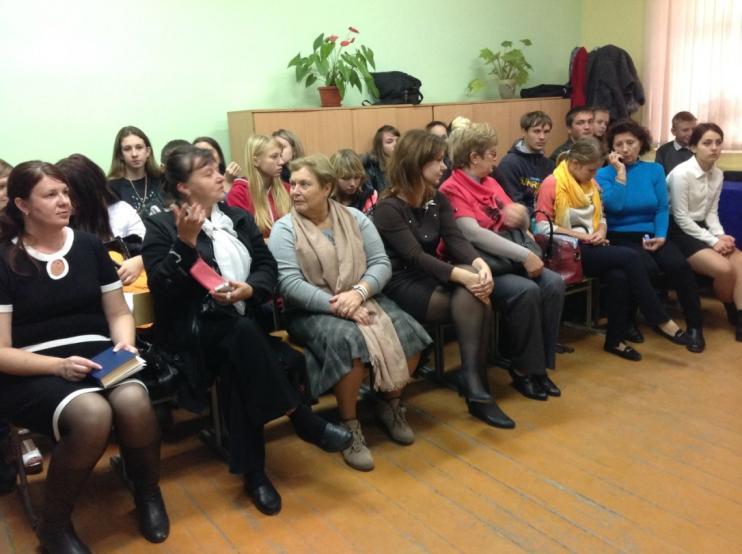 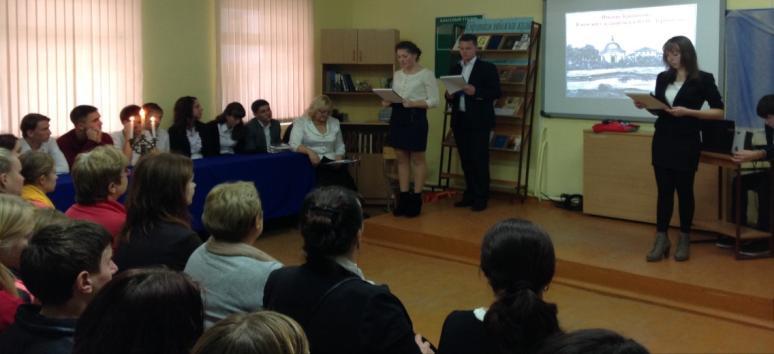 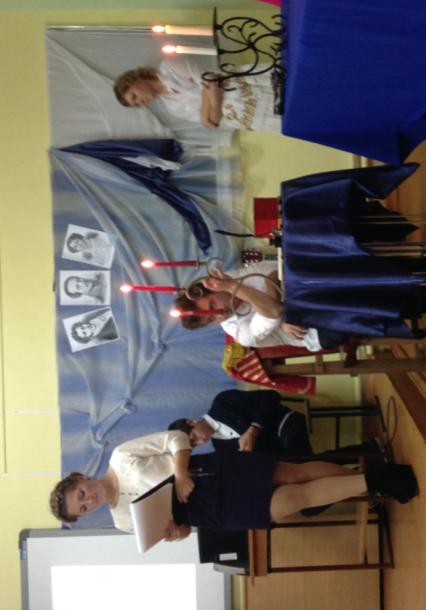 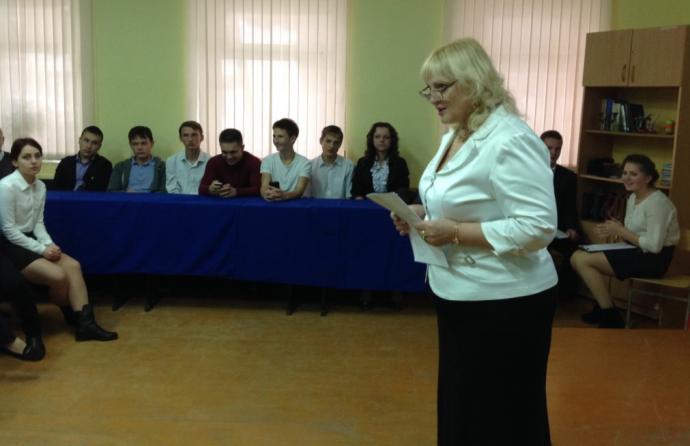 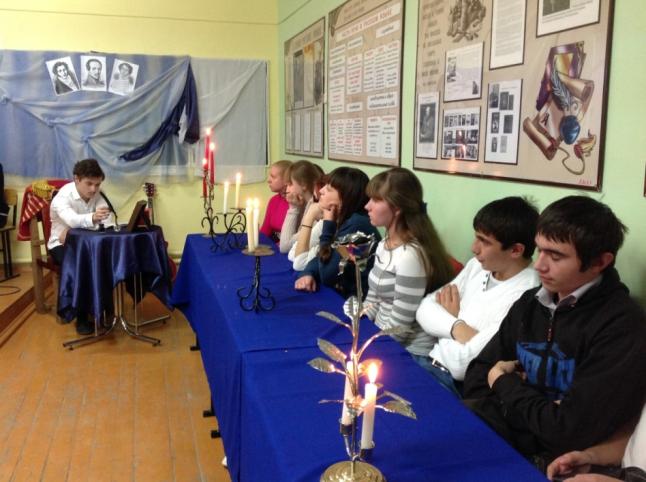 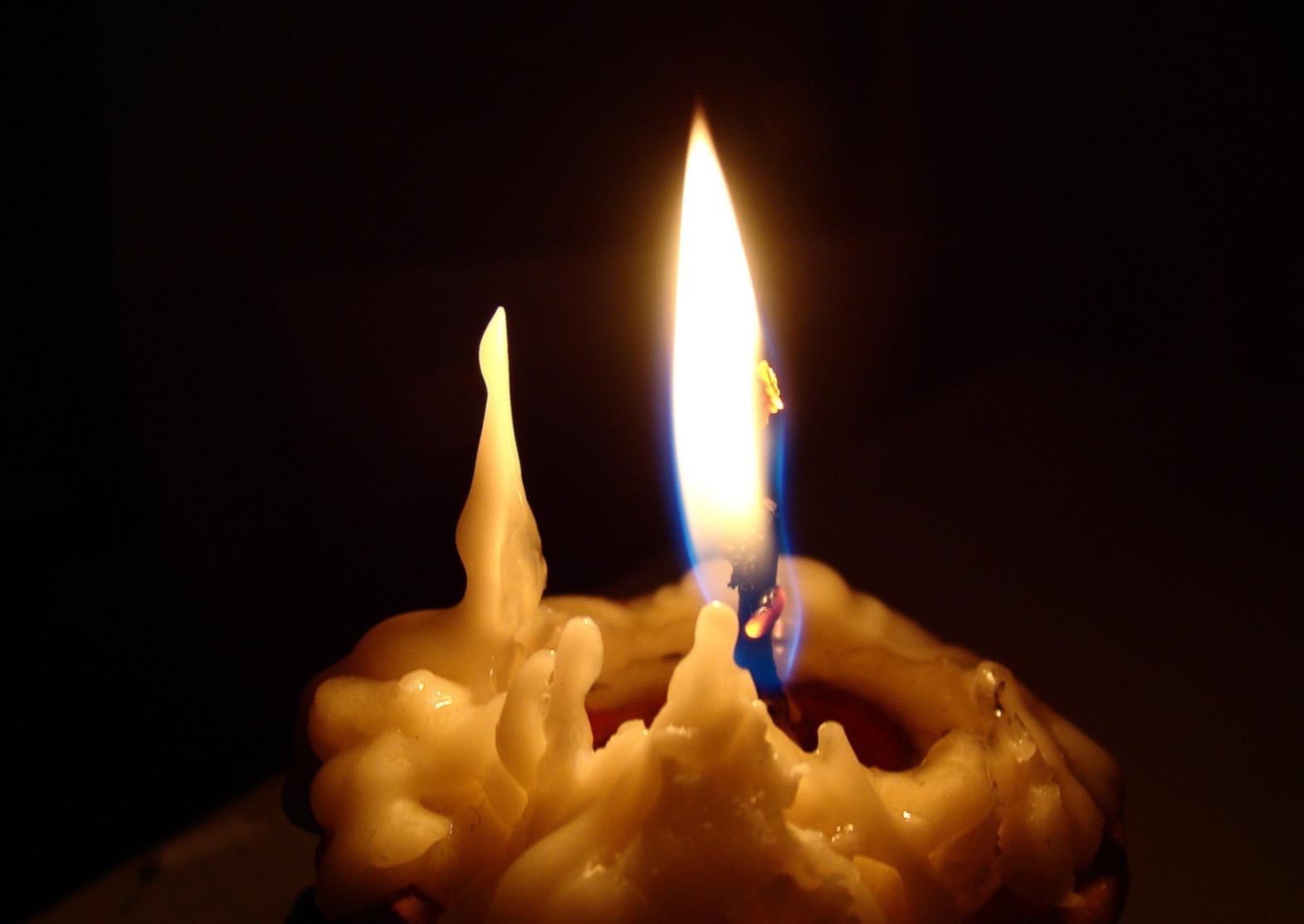 Жизнь М.Ю.Лермонтова была мгновенна и ослепительна, как свеча,  как проблеск молнии на грозовом небе. Не дожив и до 27 лет, он прошел весь круг жизни со взлетами, вдохновения и горечью разочарований. Сегодня мы перелистали страницы жизни Великого русского поэта Лермонтова.
Жизнь М. Ю Лермонтова была мгновенна и
 ослепительна, как  свеча, как проблеск
 молнии на грозовом небе.
Не дожив и до 27 лет, он прошел
 весь круг жизни со взлетами вдохновения 
и горечью разочарования
Сегодня мы перелистали страницы жизни Великого русского поэта 
М.Ю. Лермонтова